revitalizing, Regenerating, and Resilience In Indigenous Agriculture
Glenda Abbott
January 17th 2023
Glenda AbbottPelican Lake First NationNehiyaw-plains cree
Educator 
Indigenous Program and Curriculum Development Specialist
Traditional medicines, indigenous gardening, heritage seeds and ethnobotany
Indigenous Healing Modalities Practitioner
Ancestral Birth Knowledge Keeper
Indigenous Birth Justice Network 

Mother of 2 sons- 25 years old and 23 years old
Grandmother of a beautiful granddaughter
PRESENTATION TITLE
2/11/20XX
2
History of agriculture
Understanding Indigenous agriculture
Impact of systems redefining land & wealth
Introduction
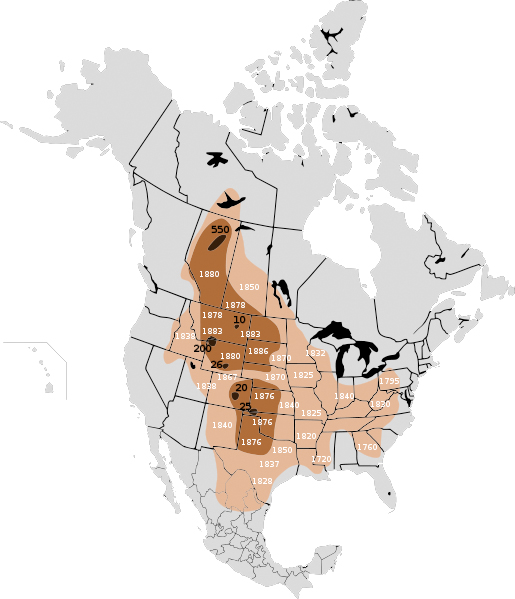 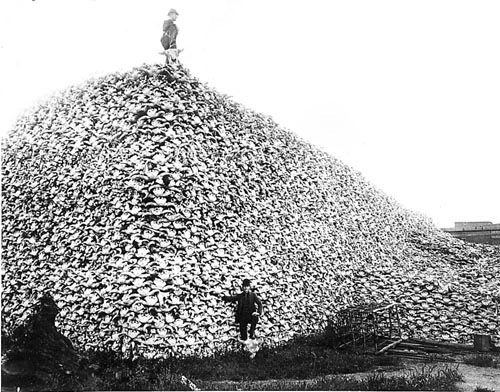 PRESENTATION TITLE
2/11/20XX
3
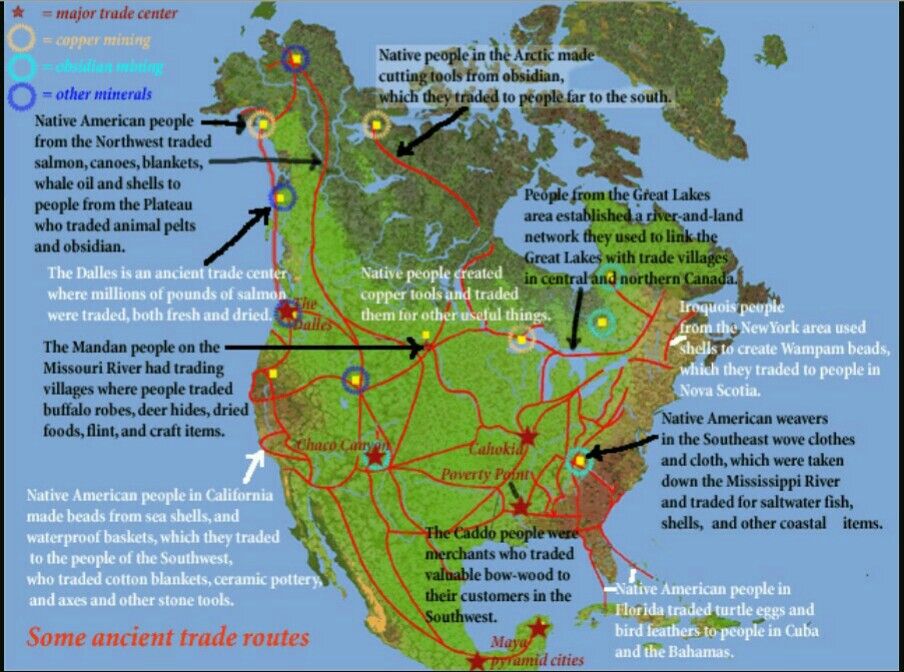 Indigenous Migrations and Origins

Opaskwayak cree Nation and river-1968 digging basements- 2500-year-old burial chamber of a women wrapped in ceremonial wear with cedar cloak, atlatl with stone head from Great Lakes, shells from Gulf of Mexico, ochre from South Dakota 
Wilfred Buck
[Speaker Notes: The Natives of north/ central/ south America were never some " isolated tribes" as western civilization made it out to be, and much more has been kept than is reported.]
Restorative research & Education in Ancestral knowledge and Science
Revitalizing Indigenous Agriculture: the history,  importance of Indigenous migrations and Remembering all forms of Agriculture
Indigenous Foodways requires understanding the relationships that have been developed over hundreds of generations

Our Foodways renew & reciprocate ALL kinship relationships
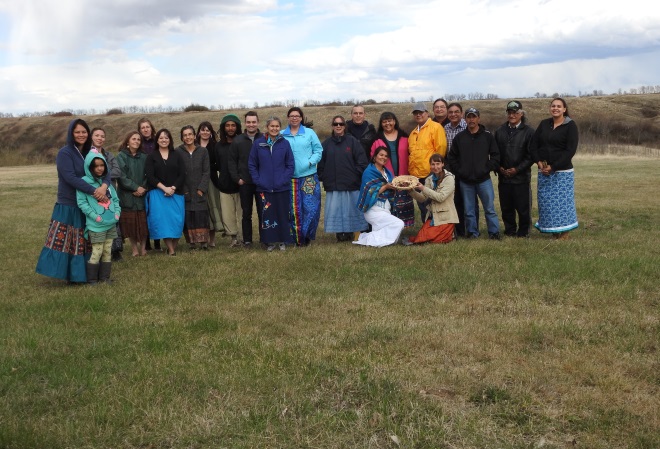 Revitalizing Indigenous Agriculture Project (RIAP)-
This was a 4-year pilot project that is working towards building community as well as the physical structures for teaching traditional medicines and foods found within Opimihaw valley, as well as the organic garden food, as traditional medicine.

Teaching Indigenous cultural and spiritual protocols when engaging with land ending with a traditional harvest and ceremonial feast.
decolonizing diet and promotion of indigenous culture.
RIAP participants 2015
Tobacco and 3 sisters
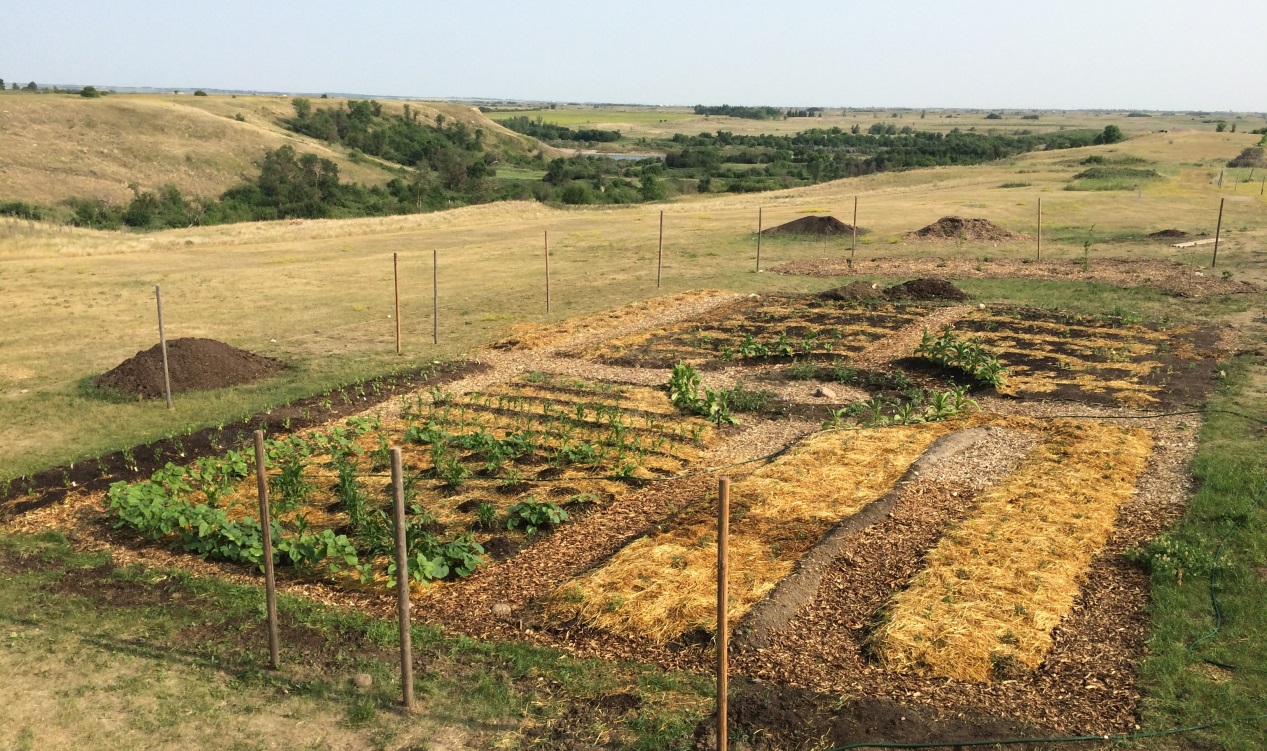 Participants learned seeds songs for working and harvesting in the garden.  We also sang the songs for engaging with the sacred plants.
Regenerative Land based Practices- Seeds- Native Plants & gardens- Water- Animals
Spirituality and Protocol: How do we honour our relationships
human responsibility vs Rights
Natural Laws foundational in Ancestral Foodways
1. Law of Creation: Creation stories, Older Brother stories, Community and Kinship Stories- how we are related
2. Laws of the Land: land based experiential learning, land-based ecology with native plants and gardening, common traditional medicines, and traditional foods prep – Pastahowin-ochinewin
3. Laws of the People: Understanding and building roles in Sacred Circle teachings. Strengthening Kinship, and community gatherings -wahkotowin
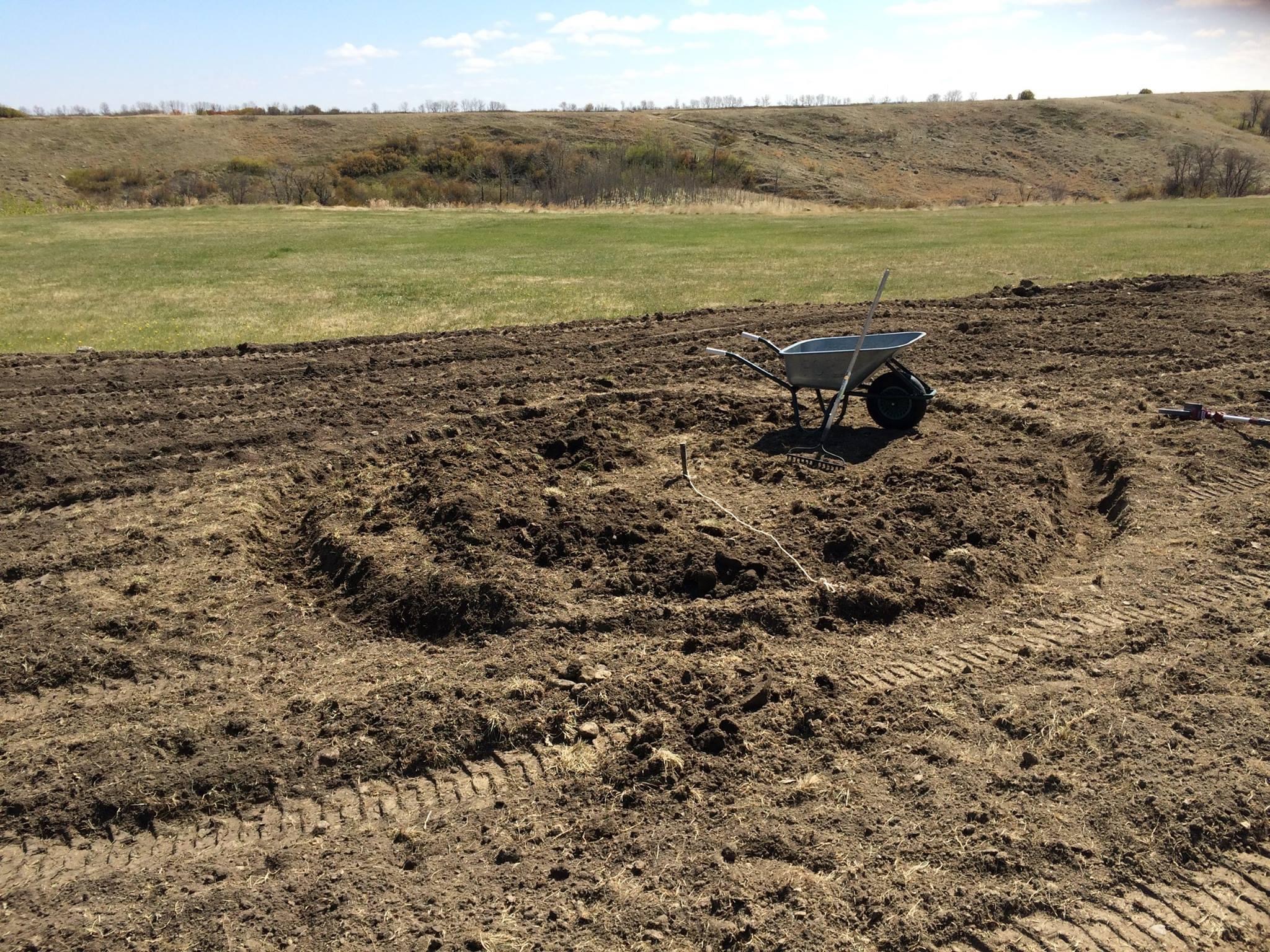 Understanding kinship through spirituality and Protocols
[Speaker Notes: Tobacco Song
- Seeds Songs
- Three Sisters soup
- 7 Sisters and winter - harvest for February Day camp
- Composting recycling and the Bison hunt
Water Teachings
Language posts
traditional methods of preparing foods]
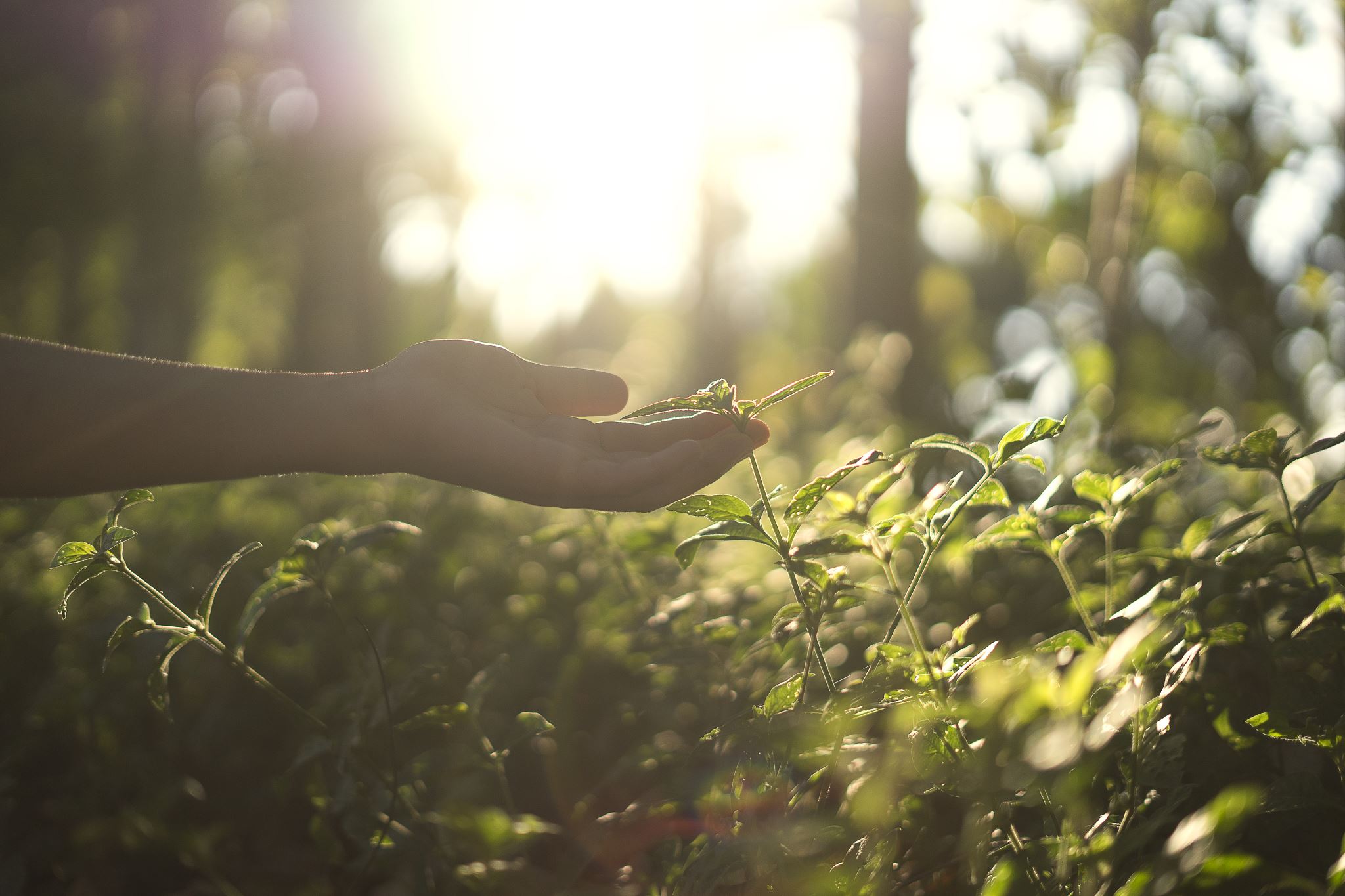 The First People
“We call the plants the First People. They were the first created in our oral tradition before the animals, before the fish, before the birds, and their duty was to hold the earth together and live their life as a teaching for those who would be created in the future.

The plants left many things to us as human beings. They left the ones who would be our food, they left the ones that would be our medicine, they left the ones that would be our building material, they left the ones that would be our basketry material, they left the ones that would be the scent and fragrance of the sacred in this universe, they left beauty and they dressed the earth. The earth was bare before the plant people were created.”
Bruce Miller (Skokomish), from Gifts of the First People
7 Sisters Garden: têpakohp  nîtisânak kistikân
February- March Harvest
“So Sister Sunroot had said to those of the red nation “wherever you see me, know that THAT is where the soil will be good when I am done.  For every time that you harvest from me, you move the soil, every time you move the soil you create an environment that you can then plant later. 
Once my tubers start to become smaller and smaller, you know that the soil is becoming richer and richer.  When the soil  becomes too rich for me then you know the other sisters can be planted.  I am the one that makes way for the other sisters to live a little better life.”
Sister Sunroot makes room for the corn, beans, squash, sunflower, tobacco and of course the seventh sister is US! 
Women are the bearers and the carriers of the seed, so they were the ones to become the seventh sister.
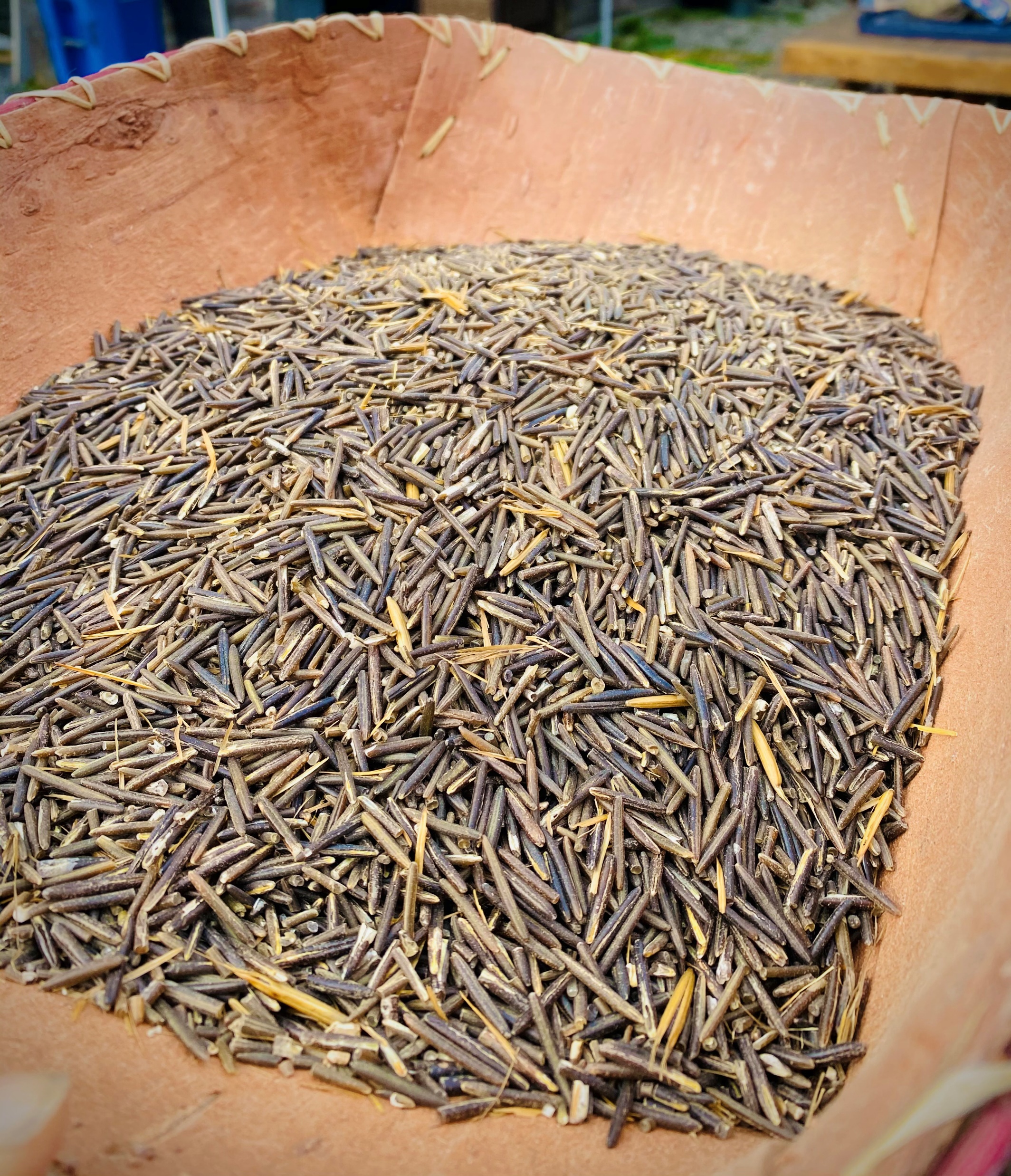 SACRED SEEDS
Hopi Friends
Seed protocols and lands specific to families
Multigenerational
Interruption of traditional methods impact continuity of teachings
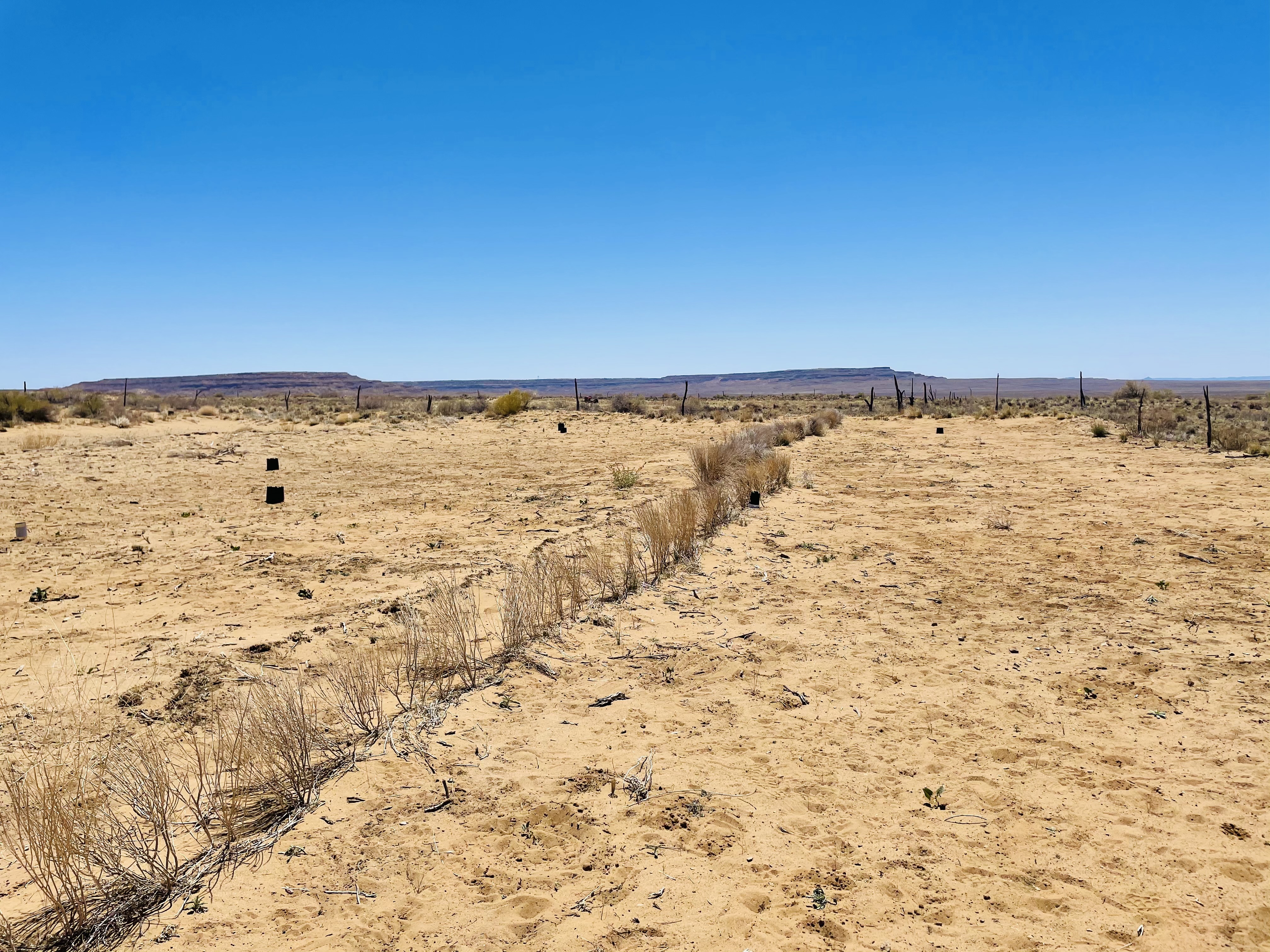 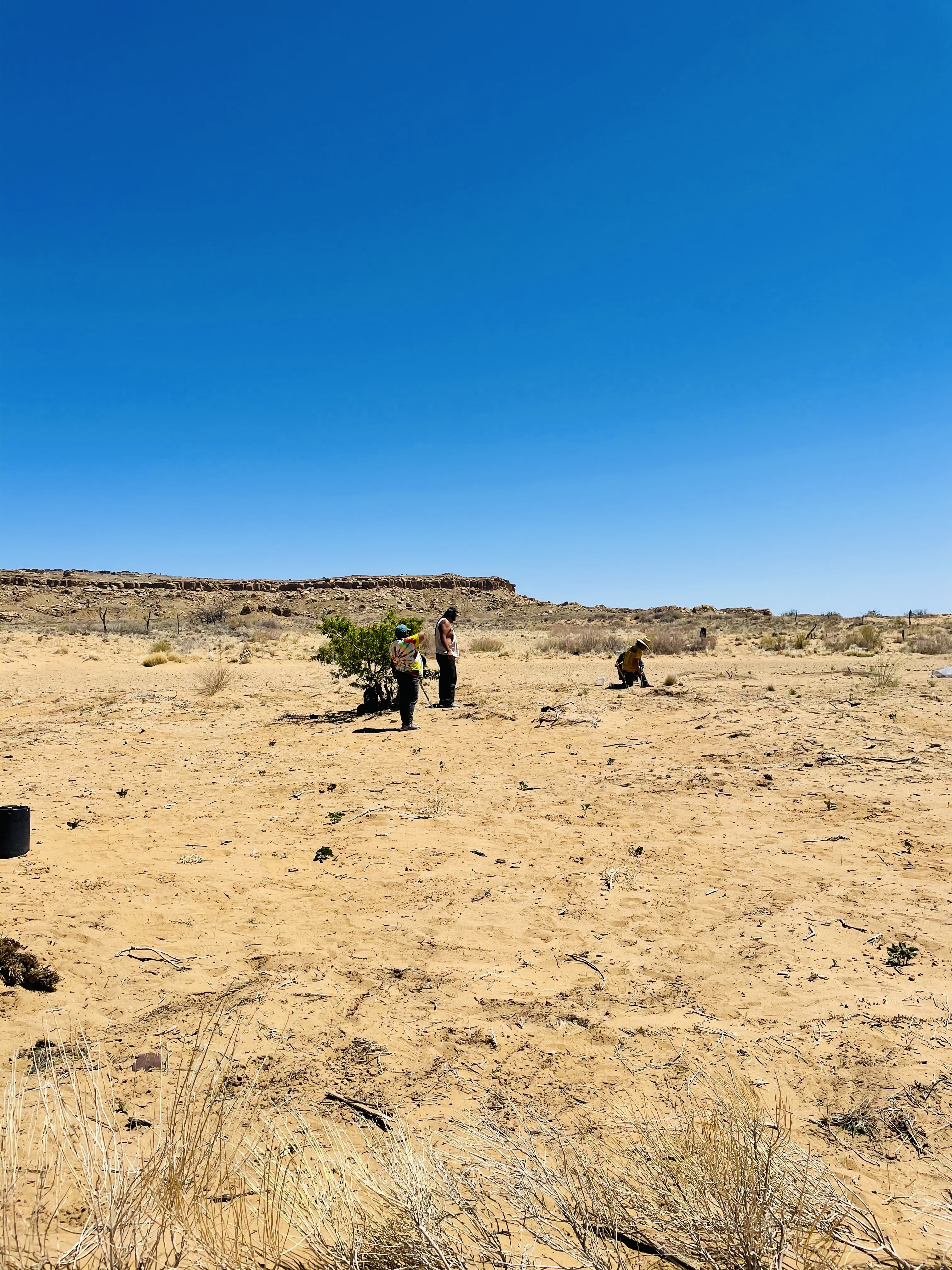 1/27/2023
15
Seed Songs & Kinship as important as water
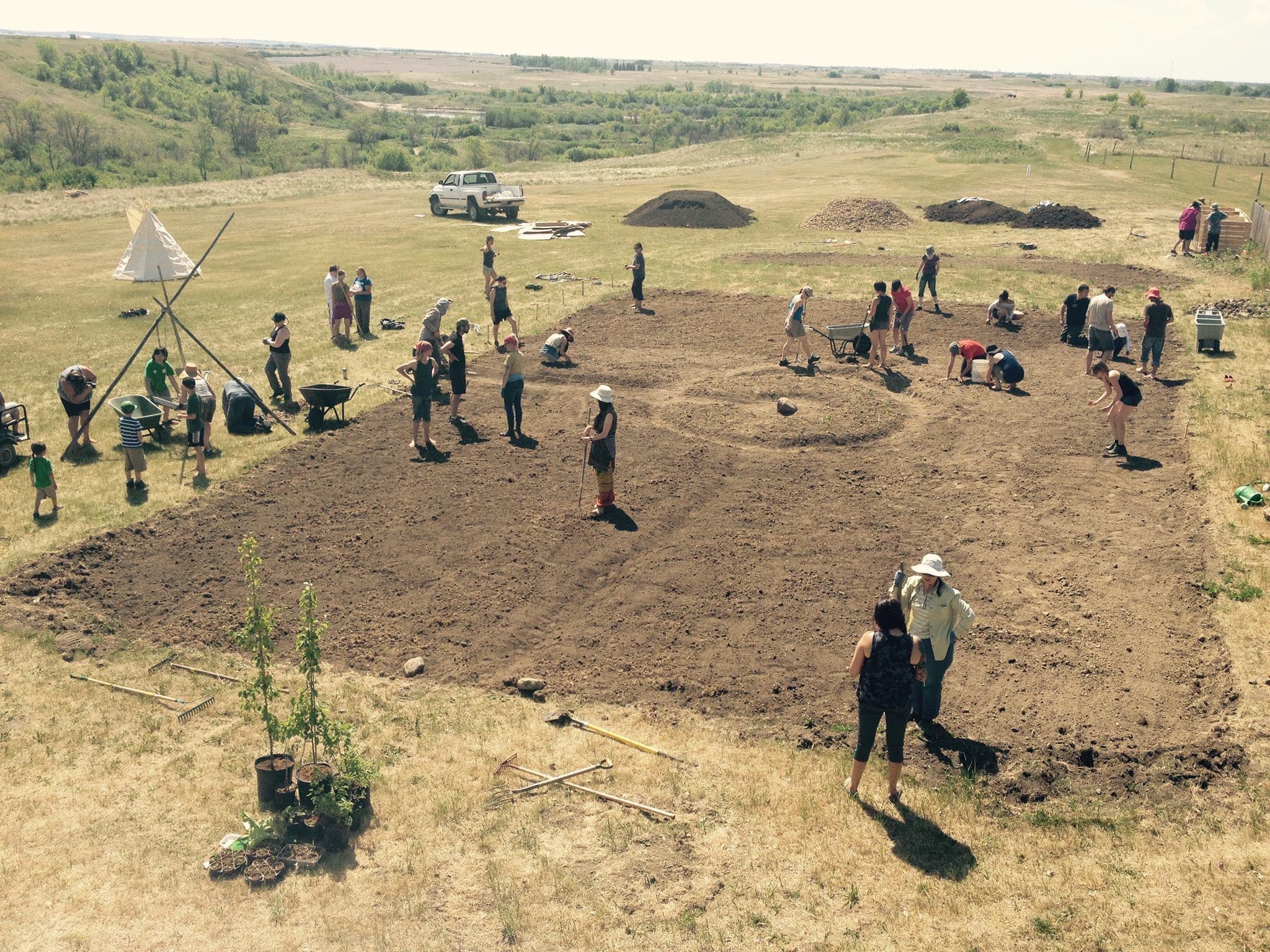 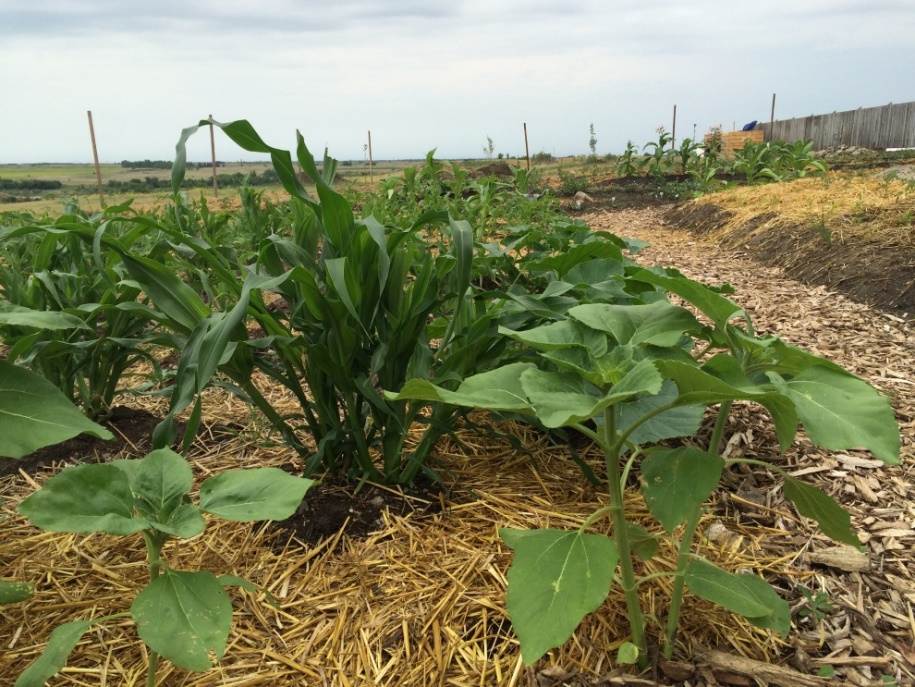 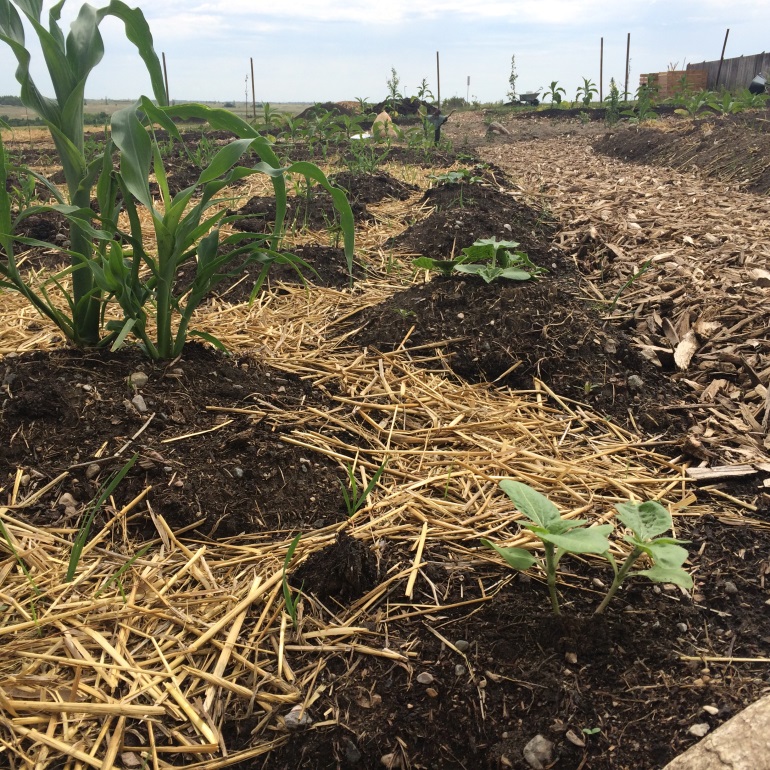 [Speaker Notes: What to consider when growing for seeds:
Are there ways to work out trades for seeds and vegetables between neighbors in community?
Are there a couple neighbors who will grow the same varieties as you so you can swap seeds for genetically stronger seeds?
What seeds am I saving and what families do I need to avoid while planting?
Note: When starting with a few seeds, it will take approximately 3-4 seed generations to build up enough seed to be able to eat and save for growing next season]
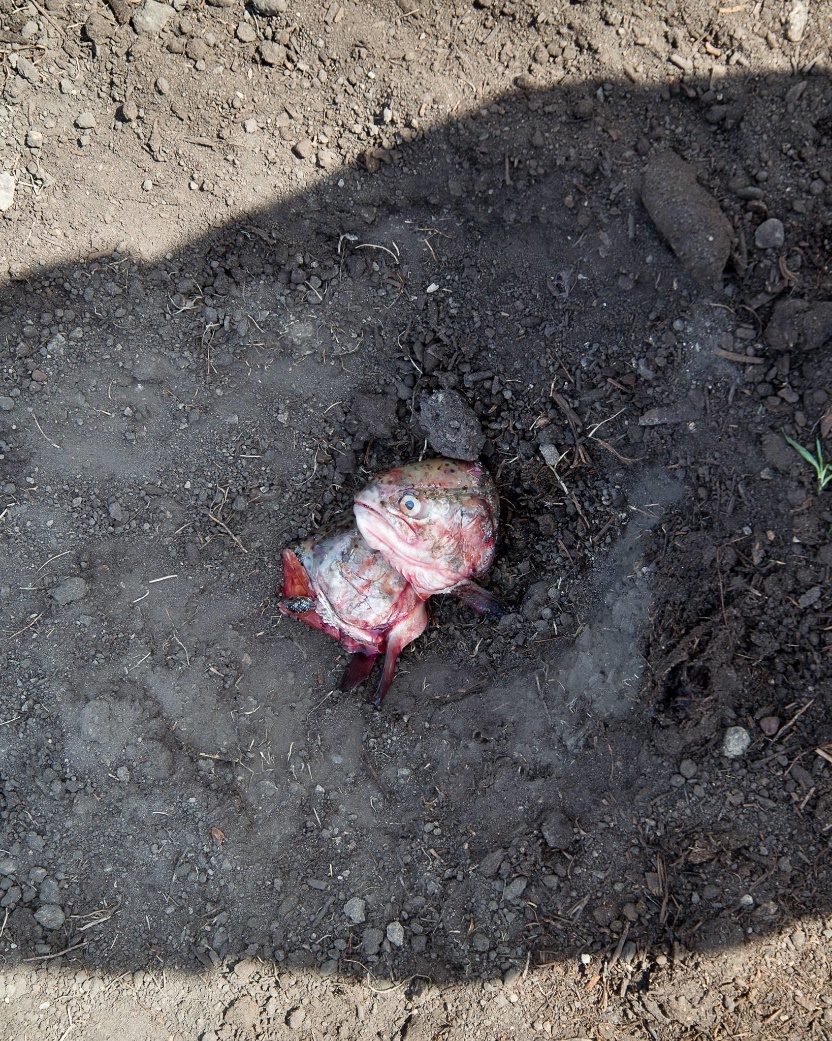 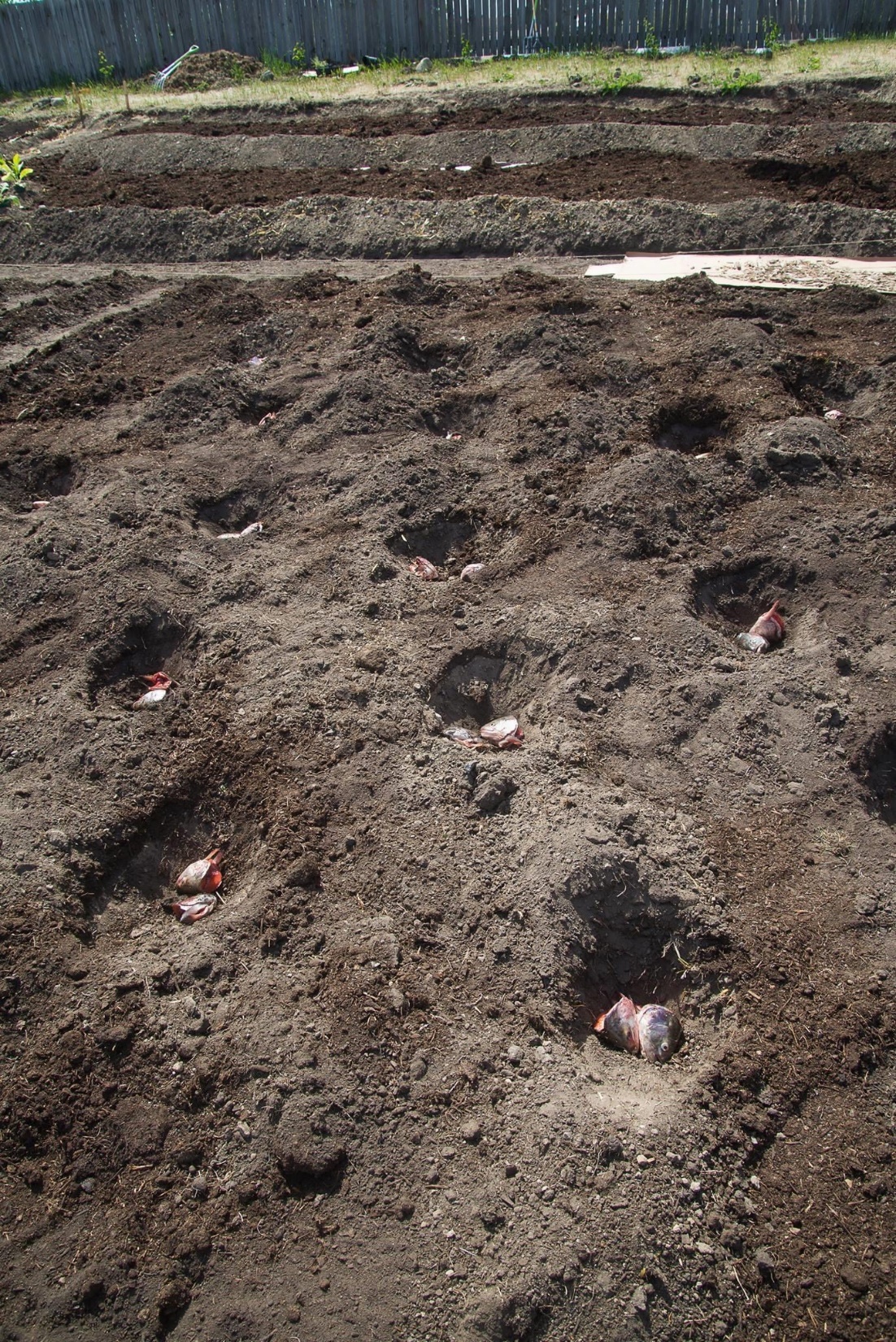 Seasonal alignment and spiritual reciprocity
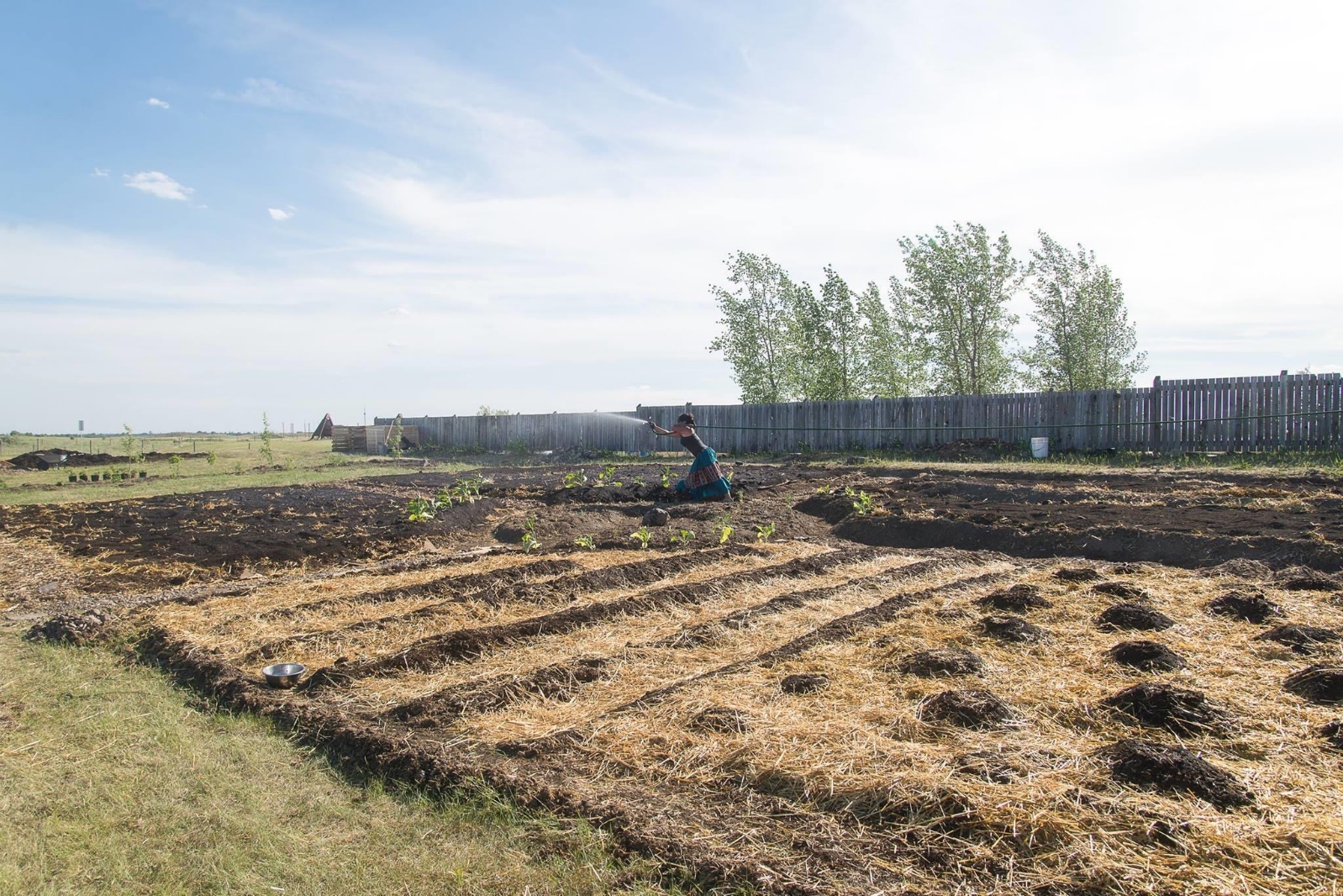 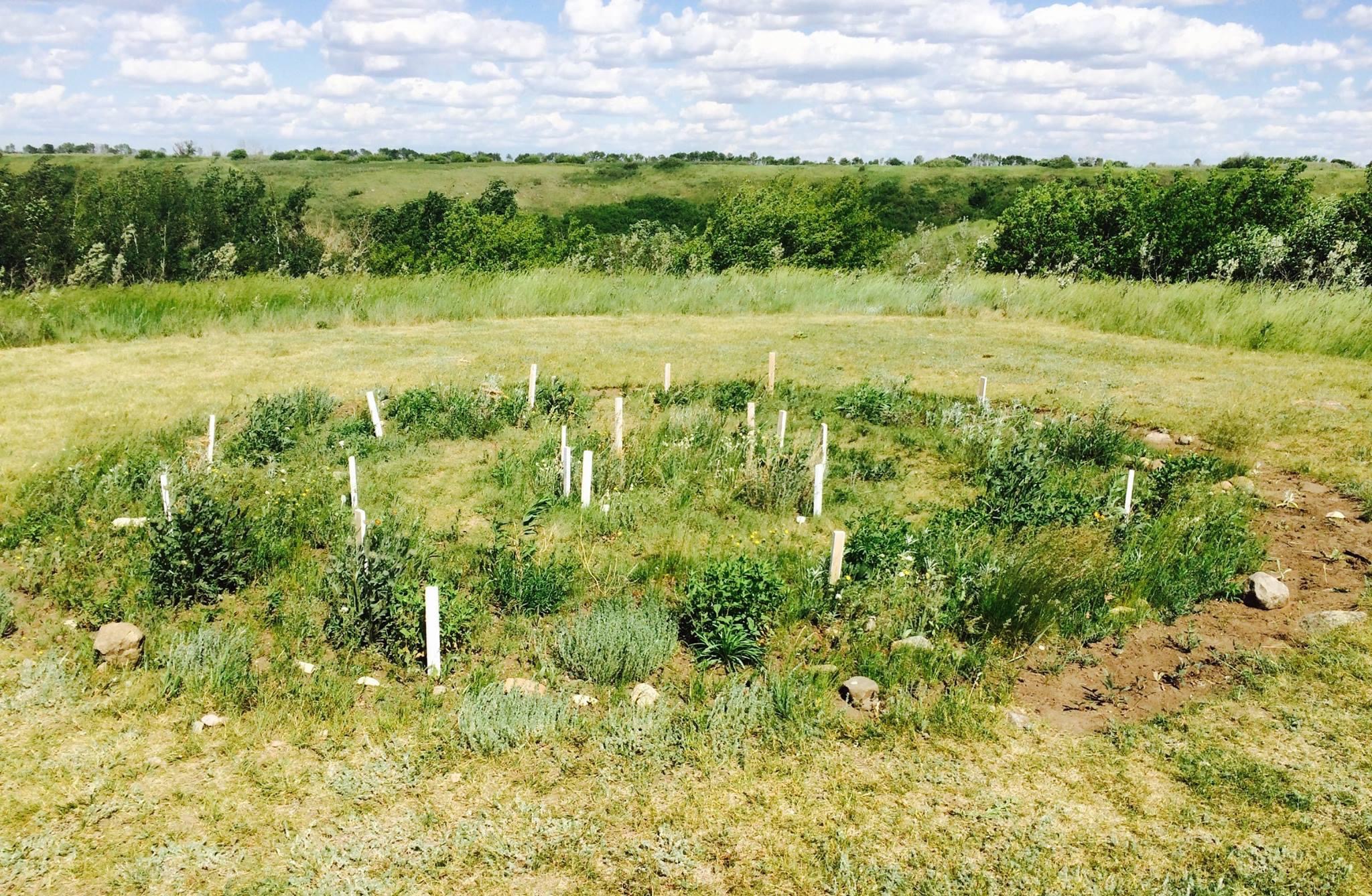 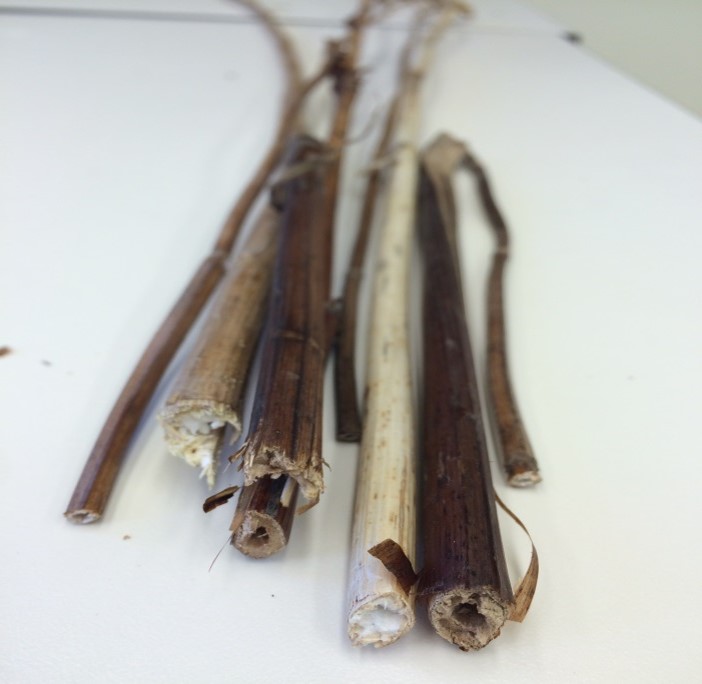 Native Bees
The honeybee can travel about five kilometers looking for food, while a bumble bee travels about one kilometer, but many other species only travel 200 metres from the nest.
Dr. Cory Sheffeld
[Speaker Notes: 250 species of Indigenous Bees in Sask
350 in Alberta
800 in Canada
Most are solitary bees
Most do not sting
No species have honey
Range in size from 2mm to large bumble bees
Specific bees will pollinate specific flowers]
Example of Plant Relationships
Leaf: Feminine birth and aftercare, slow
Roots and Stems for child diarrhea, stomachache, boiled for fevers, 
Fruit is good for heart
Bark: Feminine issues with menstruation
Roots-child diarrhea, chest colds
Eat raw to prevent cold and fever
Petals for heart
Vitamin C
Raspberry
Rose Hips
Giant Hyssop: powdered leaves for cooling fever, leaves for chest pains related to coughing and weak heart, magnesium, calcium
Buffalo Birds Garden-plantingforsuccess looks different for each of us
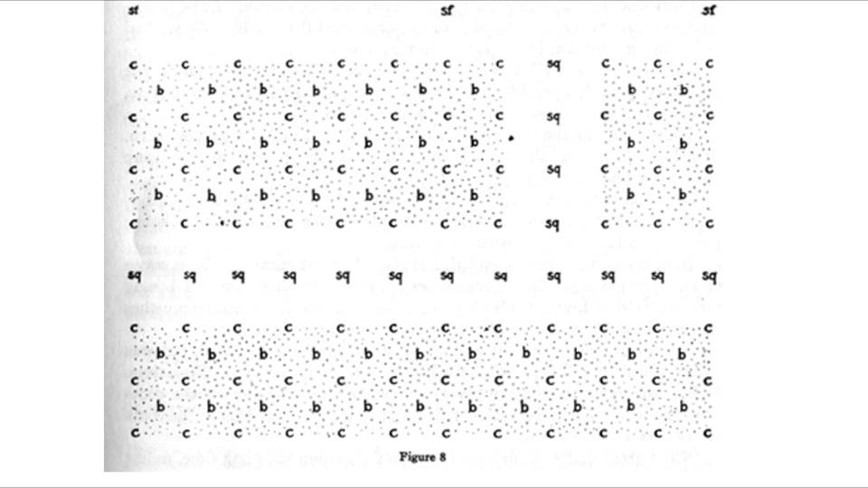 1/27/2023
20
[Speaker Notes: Woman hoeing her garden with traditional bison shoulder blade hoe, Buffalo Bird Woman's Garden]
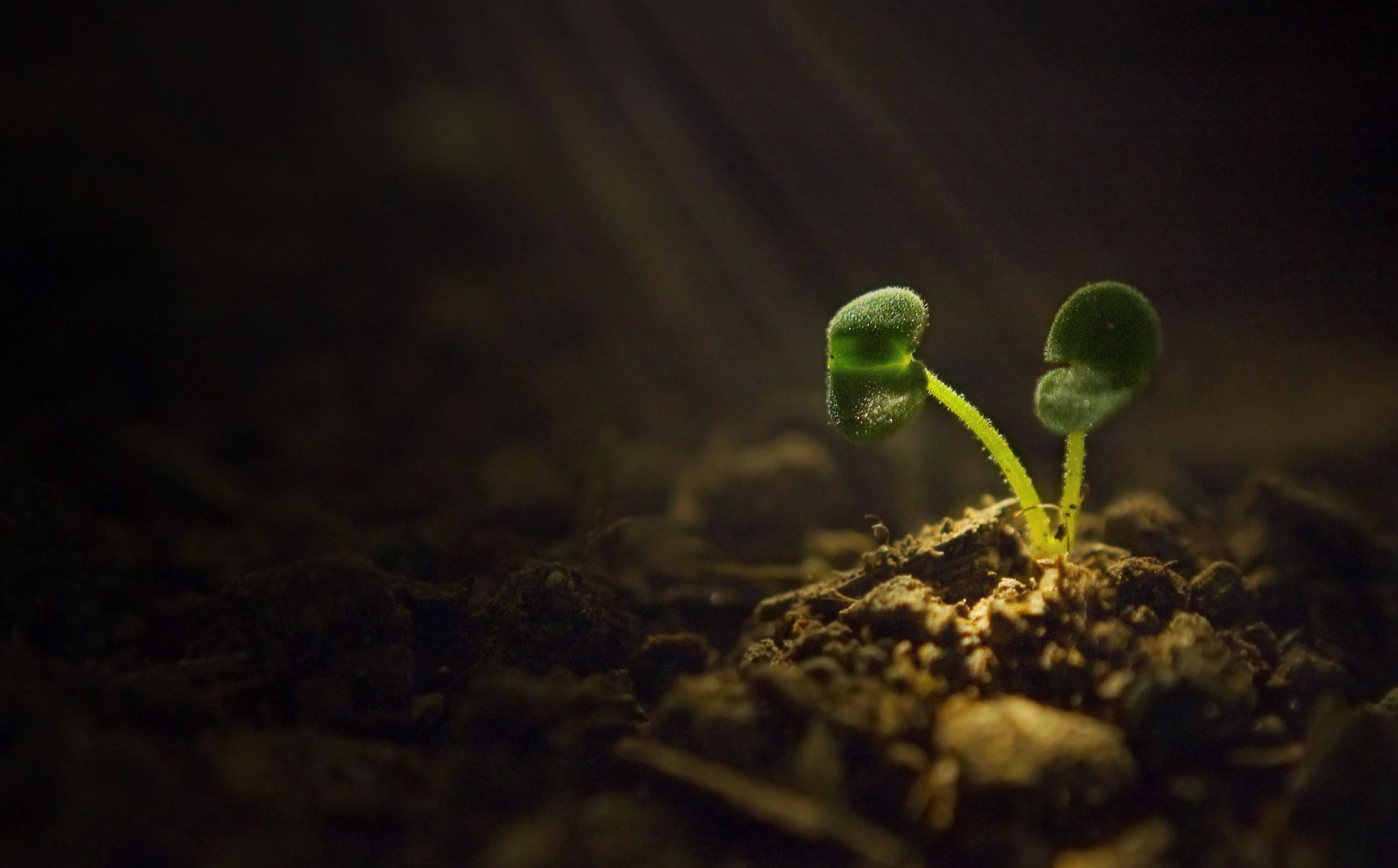 Wise words
Plant in good soil
Keep the weeds out with timely work
Plant at the best time for each crop
Care for your crops as part of your family
Harvest the seed at the peak of maturity
Carefully select, dry, clean, and store
Keep extra seed
Maintain or breed new varieties
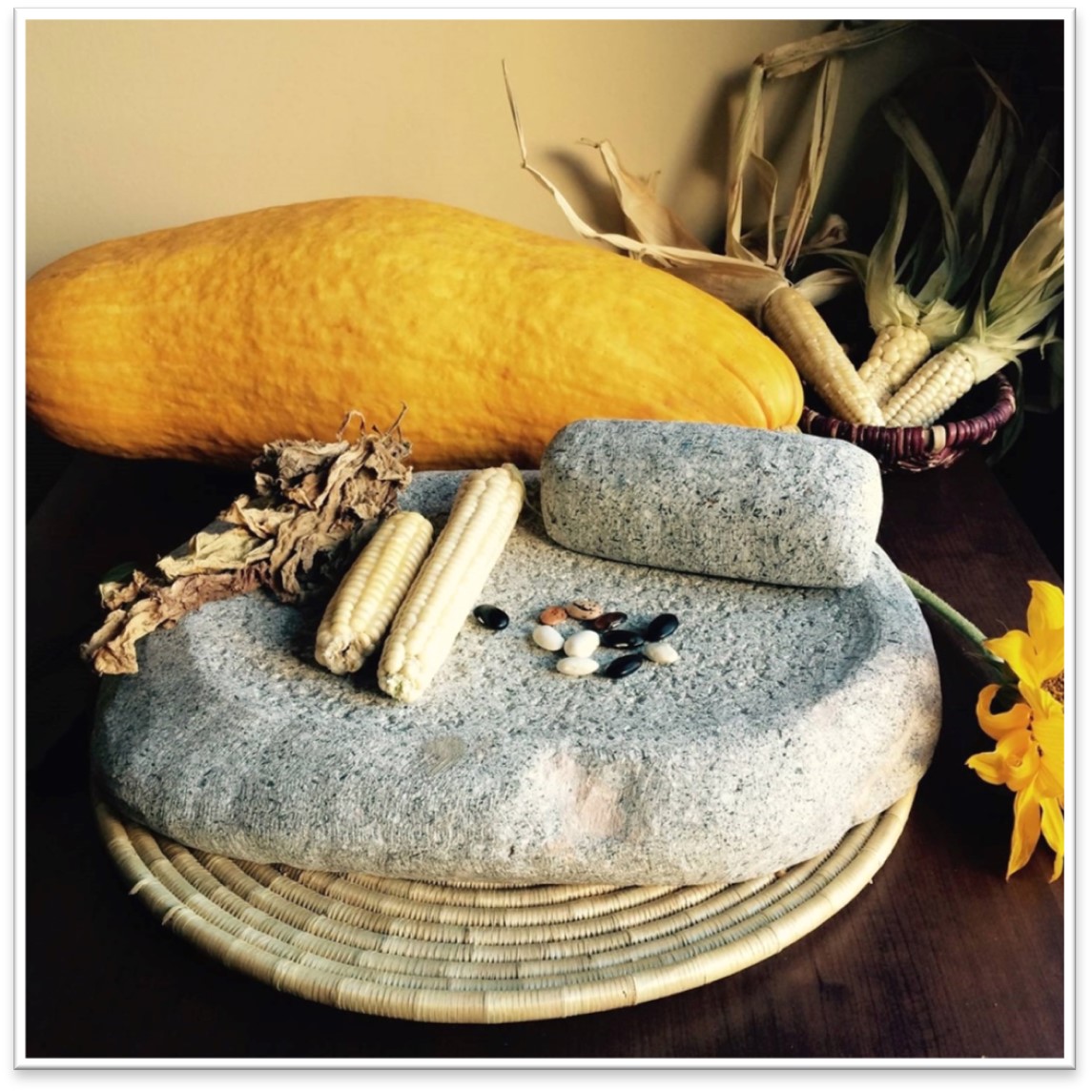 Concerns and Barriers:1)land use policies2) funding models3) Climate Change4) Corporations and seed sovereignty5) Intellectual Property & Protocols
Priorities
We will never be sovereign until we can feed our people `Winona LaDuke 2008 White Earth Café`We will never be sovereign UNTIL we STOP operating within systems designed to destroy us and move to re-rooting ourselves into Indigenous systems that promote true abundance.
Scarcity vs. Abundance
2/11/20XX
24
Questions?Thank you!
Glenda Abbott | indigenousbirth@gmail.com | 306-930-5531
25